REDE COMPRAS 

COORDENADORIA DE GESTÃO DE AQUISIÇÕES  CORPORTIVASCOGEC/SEPOG
PAUTA
CEARP
Palestra do Dr. Otávio – Presidente da CLFOR (principais inconsistências no envio das licitações);
Compras diretas e a nova Lei de Licitações - 14.133/2021;
Situação da integração do sistema de Compras com o Portal Nacional de Contratações Públicas – PNCP;
Situação atual dos processos licitatórios. 
 
CELOG
Fluxo dos processos da telefonia - móvel e fixa
 
CEGET
Atesto das faturas dos processos de pagamento das terceirizadas
CONTEXTUALIZAÇÃO
REDE COMPRAS: é o fórum de interlocução e integração entre os órgãos e entidades do Município de Fortaleza, com a finalidade de discutir os assuntos relacionados às aquisições públicas (Art. 42, Decreto 13.735/2016)
FINALIDADE:
Disseminar as diretrizes estabelecidas pela SEPOG
Padronizar os procedimentos
Fomentar e disseminar boas práticas de gestão
Implantar mecanismos de comunicação
Possibilitar adequados conhecimentos técnicos
Contribuir com agilidade, racionalização, otimização e segurança dos processos
ESTRUTURA ORGANIZACIONAL
CÉLULA DE GESTÃO DE AQUISIÇÕES CORPORATIVAS E DE REGISTRO DE PREÇO
 
CEARP
CEARP
Compras Direta e a Lei 14.133/21
A nova Lei de Licitações nos artigos 54 e 75 § 4º, 94, que as aquisições públicas , sejam elas processos licitatórios ou compras diretas. A divulgação no Portal Nacional de Contratações Públicas (PNCP) é condição indispensável para a eficácia do contrato e de seus aditamentos e deverá ocorrer nos seguintes prazos, contados da data de sua assinatura:
I - 20 (vinte) dias úteis, no caso de licitação;
II - 10 (dez) dias úteis, no caso de contratação direta.

Atualmente, o processo de contratação direta é elaborado apenas pelo SPU (sistema de armazenamento de processos) que não possui integração com o PNCP.

Diante do novo cenário, a solução prevista para essa celeuma é a elaboração do processo de compra direta pelo sistema do Comprasnet.
Situação da integração do sistema de Compras com o Portal Nacional de Contratações Públicas – PNCP
A nova Lei de Licitações nos artigos 54 e 75 § 4º, 94, que as aquisições públicas, sejam elas processos licitatórios ou compras diretas. A divulgação no Portal Nacional de Contratações Públicas (PNCP) é condição indispensável para a eficácia do contrato e de seus aditamentos e deverá ocorrer nos seguintes prazos, contados da data de sua assinatura:
I - 20 (vinte) dias úteis, no caso de licitação;
II - 10 (dez) dias úteis, no caso de contratação direta.

Com relação ao Processo Licitatório, atualmente, o processo é elaborado no Sistema ComprasFor, e alimentado no Comprasnet para a realização do procedimento. O ComprasFor não possui integração com o PNCP, no entanto, o Comprasnet já é integrado ao Portal. A SEPOG já realizou o credenciamento no PNCP para uma eventual integração com o ComprasFor, sendo necessária a integração, faremos o cadastro de todos os órgãos e a posterior capacitação.
Gestão das Licitações Corporativas
Informação de janeiro/2023
Gestão das Licitações Corporativas
Informação de janeiro/2023
Gestão das Licitações Corporativas
Informação de janeiro/2023
Gestão das Licitações Corporativas
Informação de janeiro/2022
Gestão das Licitações Corporativas
Informação de janeiro/2023
Gestão das Licitações Corporativas
Informação de janeiro/2023
Gestão das Licitações Corporativas
Informação de janeiro/2023
Gestão das Atas de Registro de Preços
Informação de janeiro/2023
Gestão das Atas de Registro de Preços
Informação de janeiro/2023
Inovações e Melhorias
Orientações
Prazo de 3 (três) dias úteis para responder o PLS

Não informar a Dotação Orçamentária no ofício de encaminhamento e Declaração de Capacidade Financeira

Prazo de 3 (três) dias úteis para envio da NAD
Informação de janeiro/2023
CÉLULA DE GESTÃO DE LOGÍSTICA CORPORATIVA
 
CELOG
CÉLULA DE GESTÃO DE LOGÍSTICA CORPORATIVA
 
CELOG
Gestão de Telefonia
Fixa e Móvel
TELEFONIA FIXA
Telefonia Fixa
Solicitando uma linha fixa
Abrir processo via SPU encaminhando ofício requerendo e apresentando justificativa:
Da necessidade da linha;
Informando qual categoria de bloqueio da linha;
Setor beneficiado;
Endereço completo com CEP;
Pessoa responsável que irá receber o técnico da operadora; 
Telefone de contato.

Acompanhamento do pedido de instalação:

SEPOG/COGEC/CELOG encaminha e-mail informando ao órgão solicitante nº do protocolo do pedido junto ao Portal OI Soluções.
O órgão deverá informar à SEPOG/COGEC/CELOG quanto ao andamento/instalação.
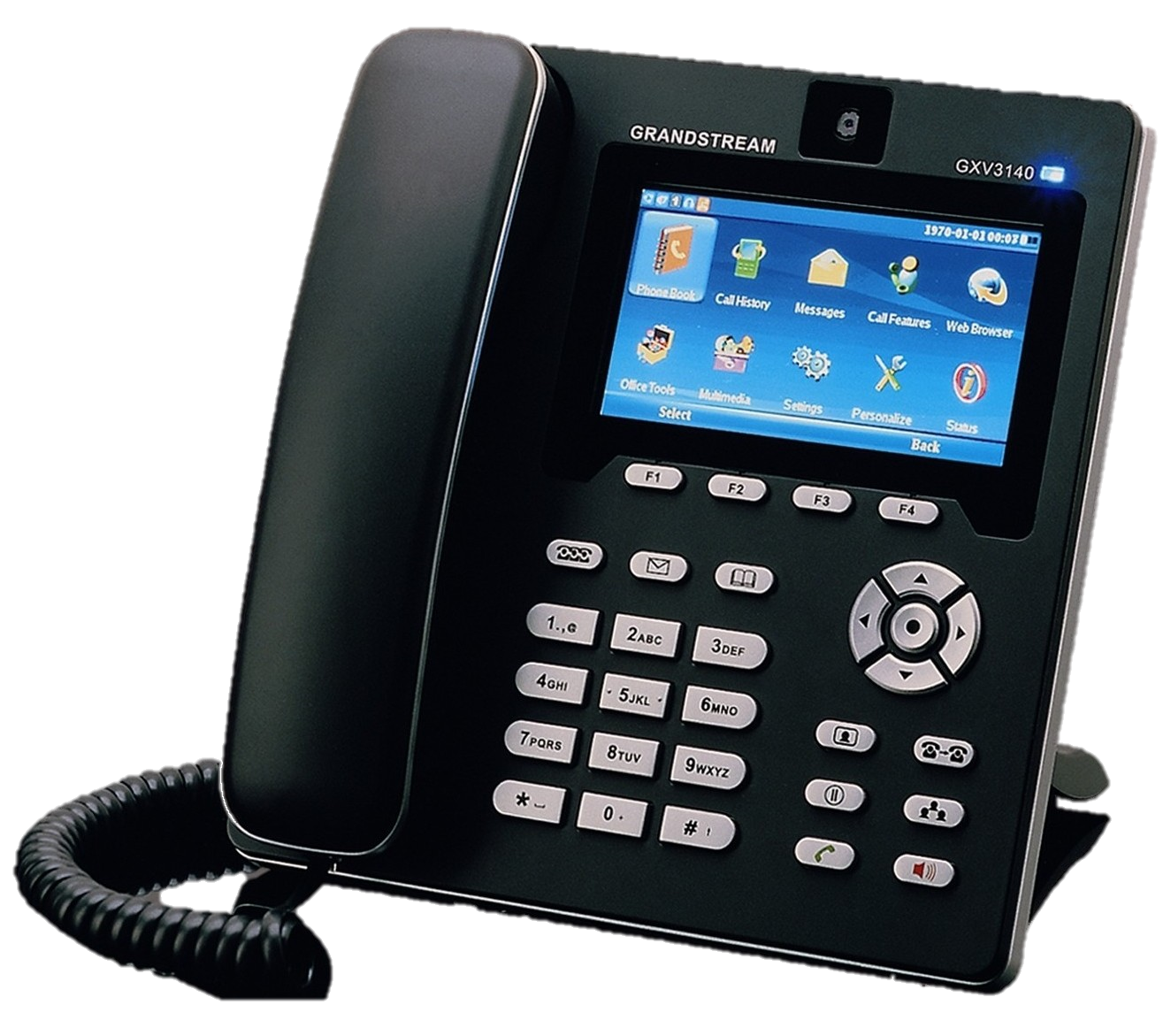 Telefonia Fixa
Demandas que podem surgir após instalação da linha
Mudança de endereço: 
Solicitar por ofício (SPU) ou e-mail a transferência com a devida justificativa de alteração, informando o número da linha com endereço atual e o de futura instalação (mesmas informações constantes na solicitação da linha);

Mudança de categoria de bloqueio da linha: 
Quando instaladas, se não solicitado, as linhas são configuradas com categoria de bloqueio 4;
Tipos de Categoria de Bloqueio:
       - Categoria 1: Sem bloqueio (requer autorização);
       - Categoria 2: Bloqueio DDI (requer autorização);
       - Categoria 3: Bloqueio DDI, DDD, 0900, 0500 e 0300 (requer autorização);
       - Categoria 4: Bloqueio DDI, DDD, celular, 0900, 0500 e 0300;
       - Categoria 5: Bloqueio total
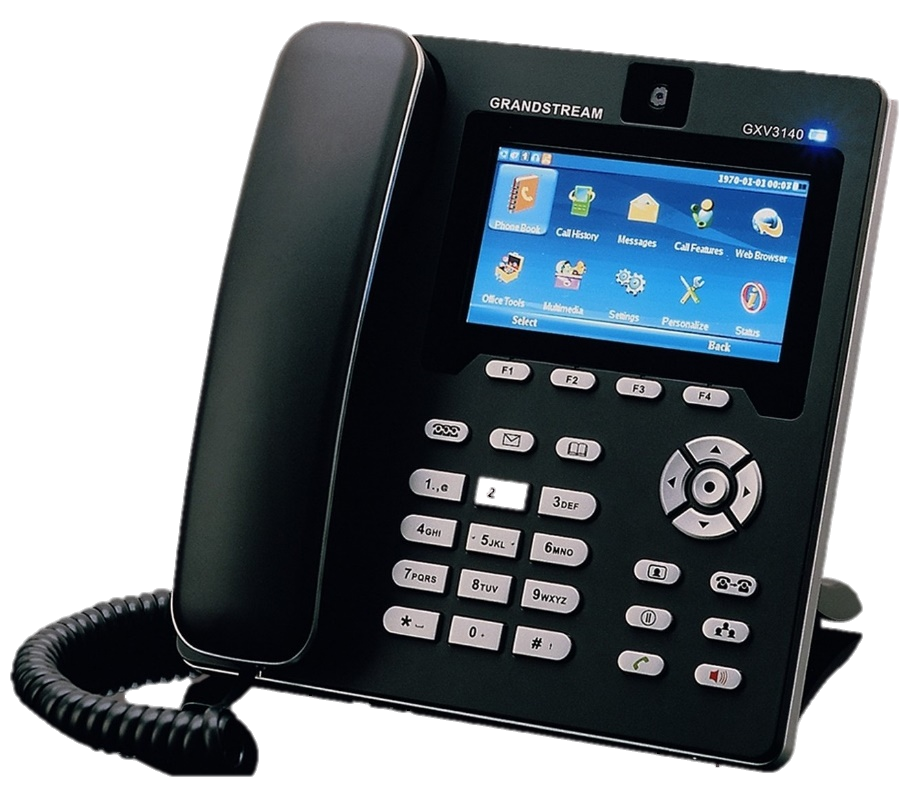 Telefonia Fixa
Demandas que podem surgir após instalação da linha
Solicitação de reparo das linhas: 
O órgão responsável pela linha, deverá entrar em contato com a operadora através do 0800;
Caso o prazo de reparo não seja atendido, deverá ser encaminhado um e-mail para telefonia.sepog@sepog.fortaleza.ce.gov.br, informando o protocolo de abertura do chamado, data, prazo dado pela operadora e o problema apresentado. 

Cancelamento da linha: 
O órgão responsável pela linha, deverá encaminhar à SEPOG solicitação de cancelamento por e-mail ou via processo no SPU, informando o número a ser cancelado.
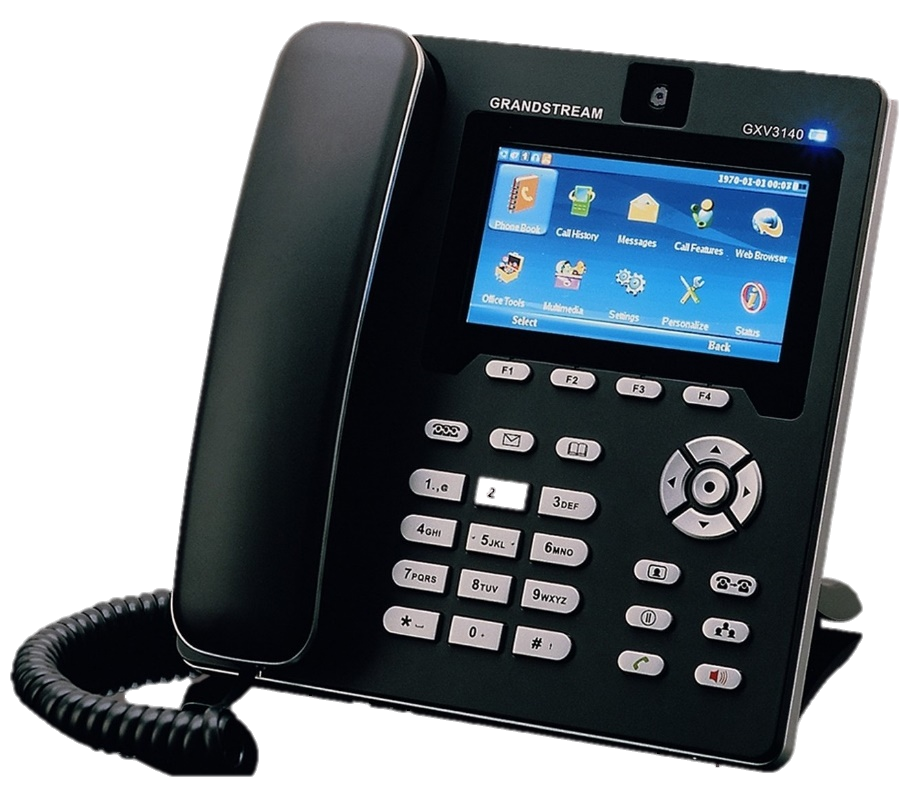 Telefonia Fixa
TELEFONIA MÓVEL
Telefonia Móvel
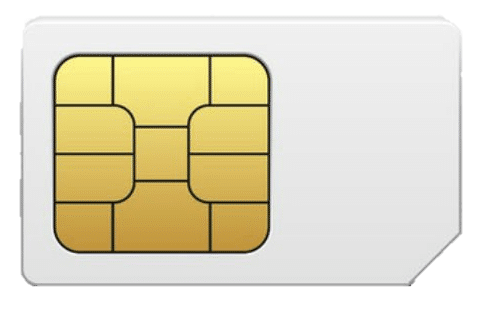 Solicitando aparelho e/ou chip
Abrir processo via SPU encaminhando ofício requerendo e apresentando justificativa :

Informar nome completo, CPF, cargo efetivo do responsável pela linha/aparelho. Quando solicitado para uso do setor como um todo, deverá constar os dados do responsável pela guarda;

Comunicar se a linha será somente voz, dados móveis ou voz e dados;

Após autorizado, o Órgão será informado quanto a disponibilidade do aparelho e/ou chip e encaminhado Termo de Responsabilidade  para assinatura (O aparelho apenas será entregue mediante a apresentação do Termo devidamente assinado);

Em caso de pedidos para projetos eventuais, apresentar justificativa, período, quantidade, tipo linha (somente voz, dados móveis ou voz e dados); data inicial e final do projeto para devolução à SEPOG, acompanhados dos seus respectivos Termos de Responsabilidade;
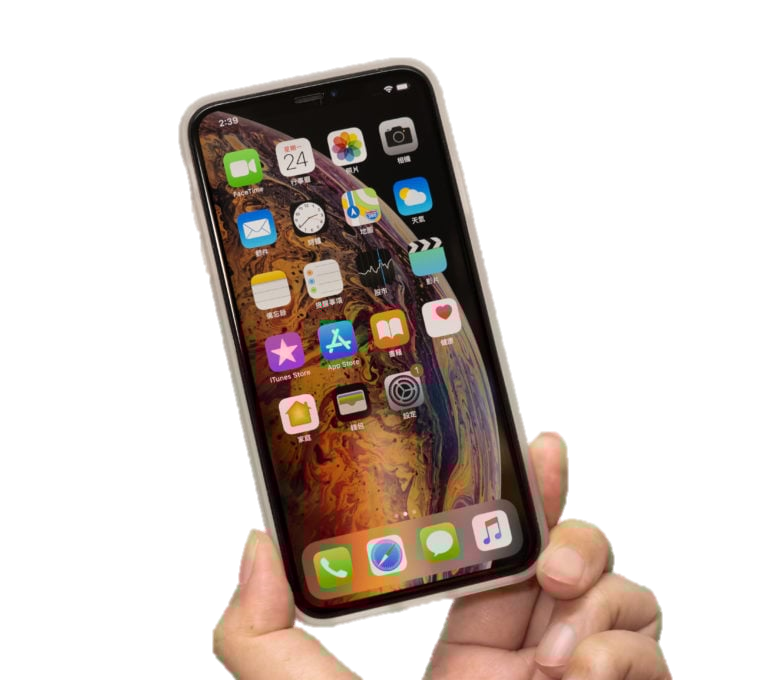 Telefonia Móvel
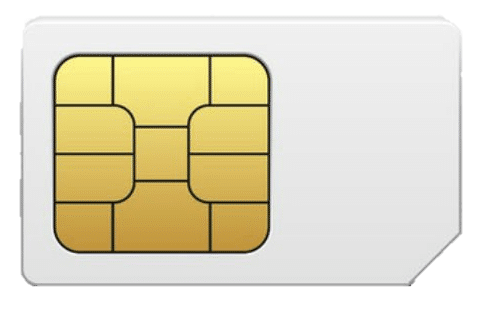 Solicitando substituição de  aparelho
Abrir processo via SPU encaminhando:

Justificativa da solicitação e informar dados do respectivo responsável, modelo e IMEI do aparelho que será substituído;

Anexar Termo de Responsabilidade do aparelho a ser devolvido;

Após a entrega do novo aparelho, o prazo para a devolução do antigo é de 48h acompanhado do Termo de Devolução.
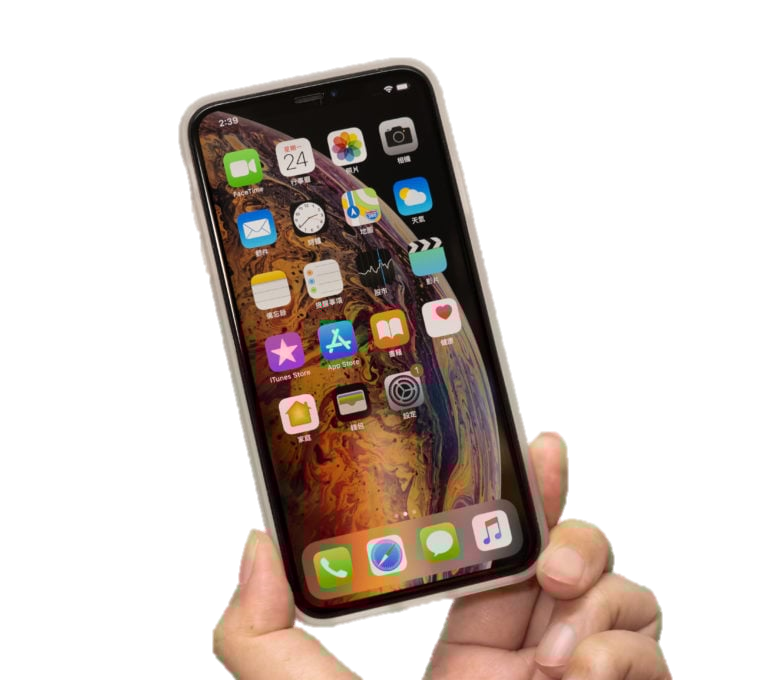 Telefonia Móvel
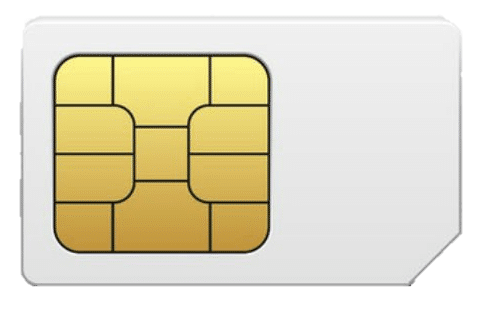 Outras situações:
Bloqueio temporário de linha:

Solicitar através do e-mail: telefonia.sepog@sepog.fortaleza.ce.gov.br informando o motivo;

O desbloqueio só será efetuado, mediante envio de novo e-mail de solicitação;

Em caso de perda ou roubo, apresentar Boletim de Ocorrência.

Linha fora da área ou Dados móveis inoperante:

Enviar e-mail informando o número da linha e descrevendo o problema apresentado.
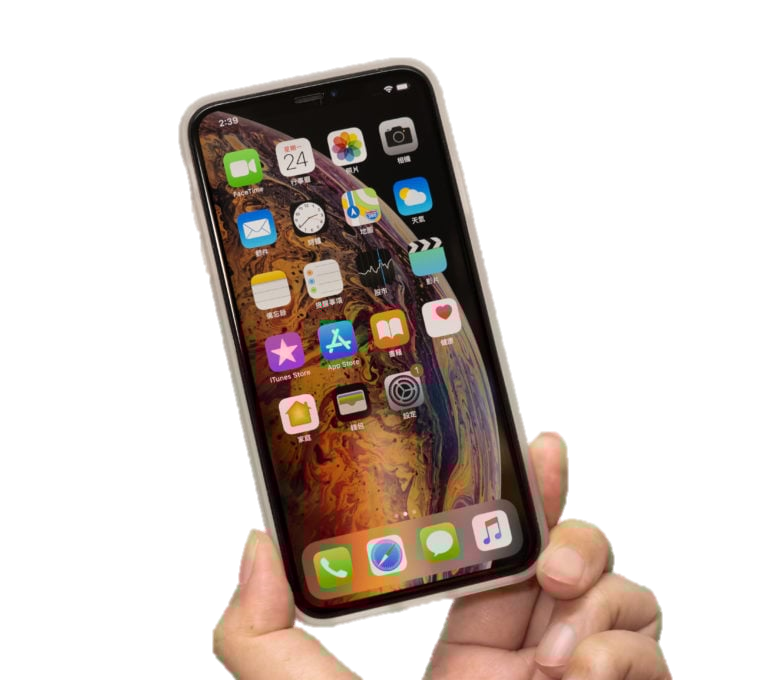 Telefonia Móvel
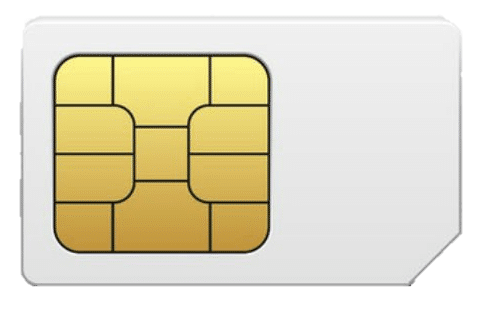 Importante:
Atualizar Termos de Responsabilidade quando ocorrerem alterações de: Responsável, Cargo, Linha e/ou Aparelho;

Ao solicitar cancelamento de linha, não é necessário o envio do termo de devolução;

Cabe ao Órgão responsável acompanhar o uso de linhas móveis e solicitar o cancelamento das linhas em desuso;

A partir do momento que o responsável assinar o Termo de Responsabilidade, fica ciente de que recebe o aparelho em regime de COMODATO, e que deverá devolver o aparelho, em caso de desligamento ou desistência de utilização;
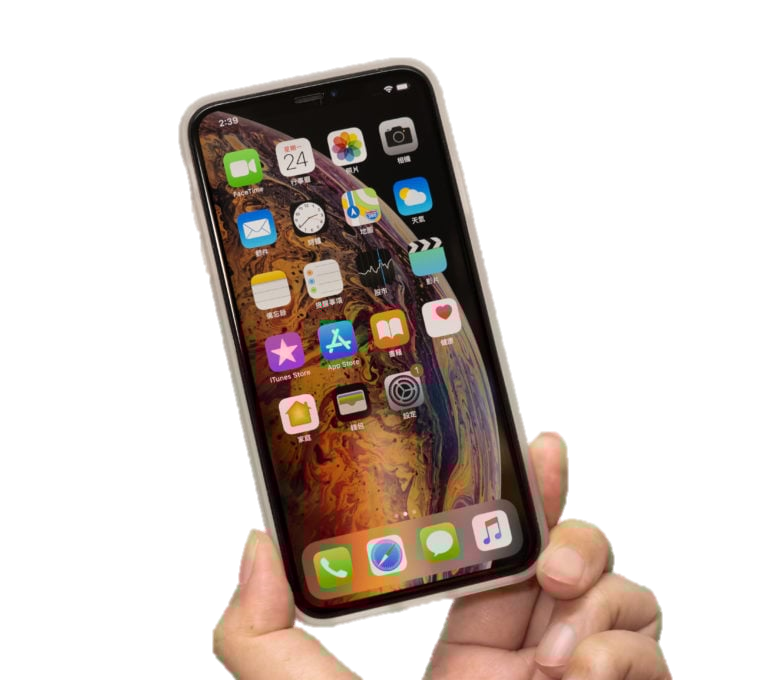 Em decorrência de furto, roubo, extravio ou qualquer outro fato que    impeça a utilização do mesmo, o responsável deverá substituir por IGUAL ou SIMILAR existente no mercado.
Telefonia Móvel
CÉLULA DE GESTÃO DE SERVIÇOS TERCEIRIZADOS 

CEGET
ATESTOS VIRTUAIS
EXTINÇÃO DA APROVAÇÃO DE VALORES DE ATESTOS ATRAVÉS DE PLANILHAS, APROVAÇÃO DIRETO NO SISTEMA;
PADRONIZAÇÃO (DOCUMENTO GERADO PELO SISTEMA);
SOLICITAÇÃO DE ACESSOS AO SISTEMA;
Enviar email para remulo.viana@sesec.fortaleza.ce.gov.br
Dados para solicitação: nome, cpf, email institucional, telefone.
OS ATESTOS DEVEM SER ASSINADOS E ENVIADOS ATÉ O DIA 02 DE CADA MÊS.
ATESTOS VIRTUAIS
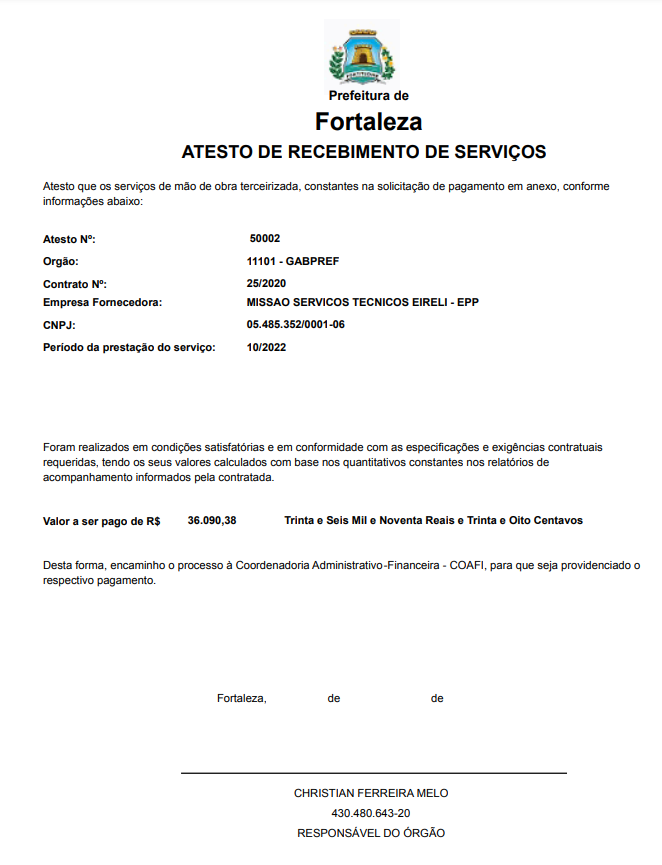 ENCAMINHAMENTOS
JUSTIFICATIVA DO PONTO DEVE SER REALIZADA NO SECOF;
SUBSTITUTOS DE FÉRIAS APENAS PARA ZELADORIA, CAPATAZIA E DEMAIS PROFISSIONAIS DA MANUTENÇÃO;
Obrigado!


Leonardo Pereira 
Coordenador de Gestão de Aquisições Corporativas
leonardo.silva@sepog.fortaleza.ce.gov.br


Carolina Holanda
Gerente da Célula de Gestão de Aquisições Corporativas e de Registro de Preços
carolina.holanda@sepog.fortaleza.ce.gov.br

Karina Adeodato
Gerente da Célula de Gestão de Logística Corporativa
karina.adeodato@sepog.fortaleza.ce.gov.br

Rêmulo Viana
Célula de Gestão de Serviços Terceirizados
remulo.viana@sesec.fortaleza.ce.gov.br